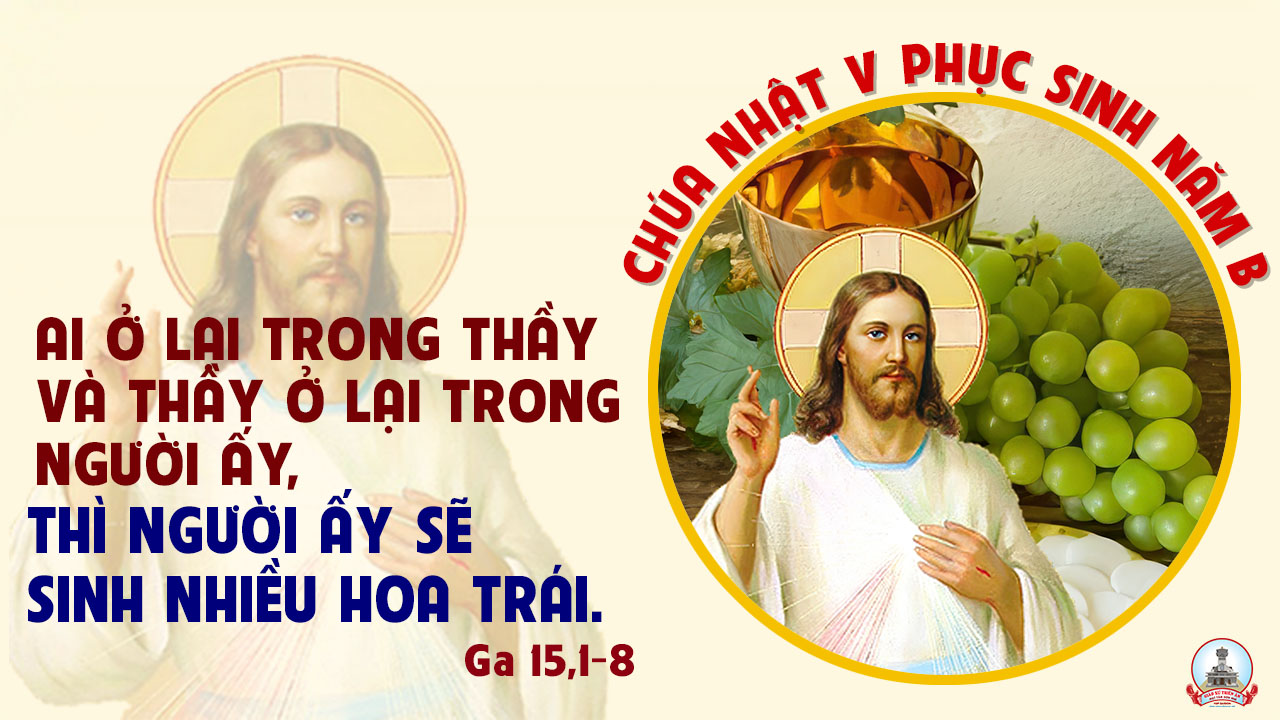 Tập Hát Cộng Đoàn
Đk: Lạy Chúa vì Chúa, mà lời con ca ngợi, đã vang lên trong công hội.
Alleluia-Alleluia:               Chúa nói: Các con hãy ở trong Thầy, và Thầy ở trong các con. Ai ở trong Thầy, sẽ sinh hoa trái ngàn muôn.         Alleluia…
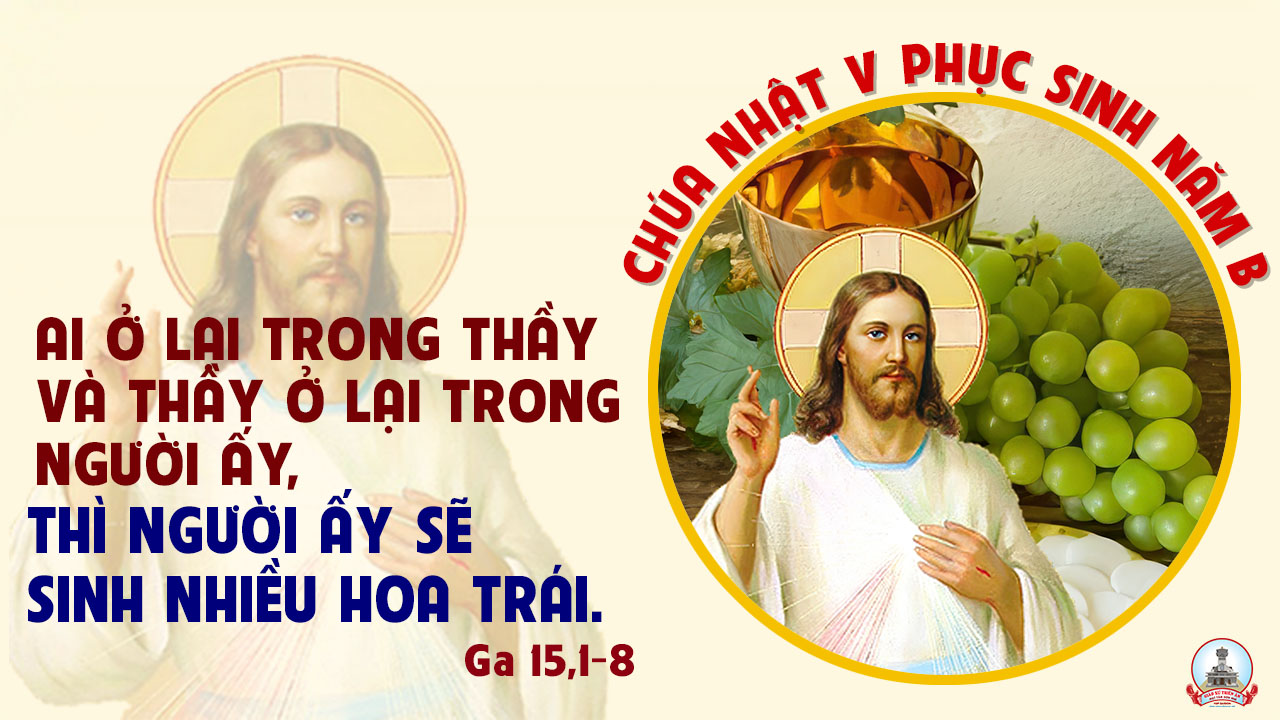 Ca Nhập Lễ 
Con Bước Lên Bàn Thờ
Lm Kim Long
ĐK: Con bước lên bàn thờ, cùng dân Chúa đây hợp dâng thánh lễ. Đây lễ Chiên chiều xưa, Con Chúa uy linh đã trao hiến thân mình.
Pk1: Muôn tâm hồn liên kết trong tình thân dâng tiến Cha toàn năng lễ vật hy sinh. Xin Cha lành cho lễ dâng toàn thiêu mưa xuống muôn hồng ân nhuần thấm tâm hồn.
ĐK: Con bước lên bàn thờ, cùng dân Chúa đây hợp dâng thánh lễ. Đây lễ Chiên chiều xưa, Con Chúa uy linh đã trao hiến thân mình.
Pk2: Con nguyện cầu xin Chúa thương trần gian cho khắp nơi bình an, Giáo Hội rộng lan. cho muôn người thôi oán thương hận than, cho khói binh mờ tan, hạnh phúc tuôn tràn
ĐK: Con bước lên bàn thờ, cùng dân Chúa đây hợp dâng thánh lễ. Đây lễ Chiên chiều xưa, Con Chúa uy linh đã trao hiến thân mình.
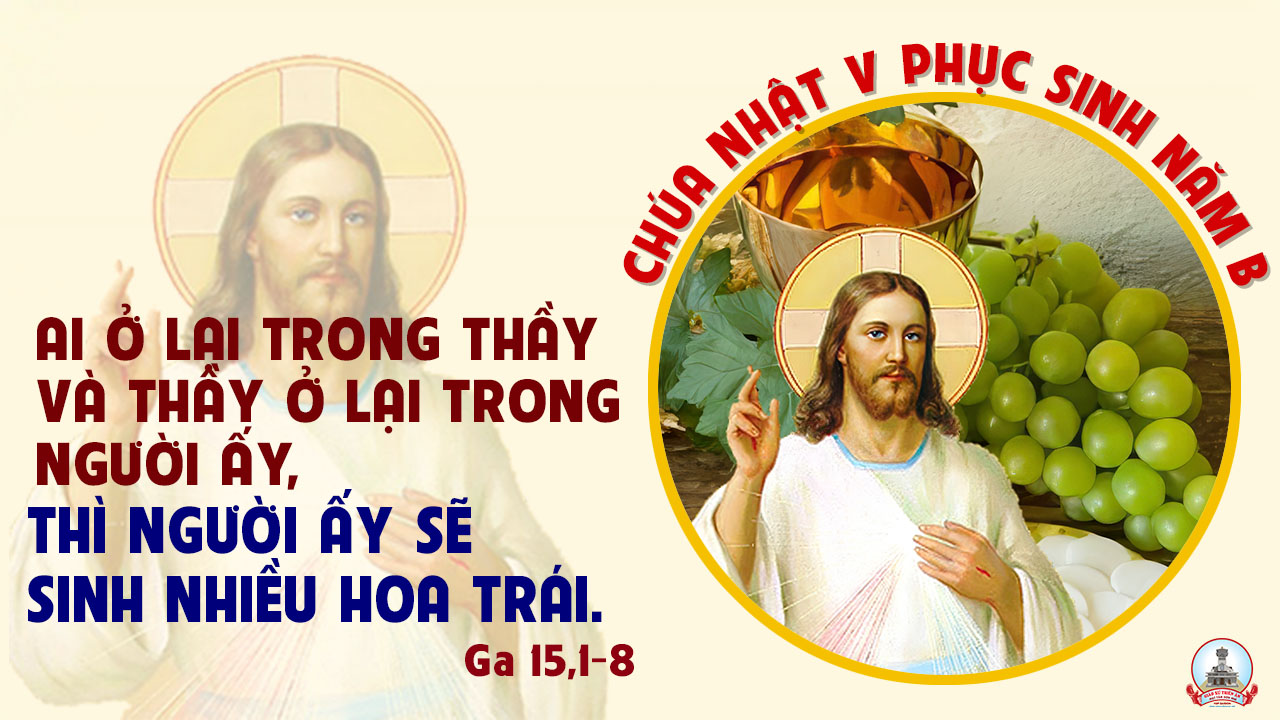 KINH VINH DANH
Ca Lên Đi 2
Chủ tế: Vinh danh Thiên Chúa trên các tầng trời. Và bình an dưới thế, bình an dưới thế cho người thiện tâm.
Chúng con ca ngợi Chúa. Chúng con chúc tụng Chúa. Chúng con thờ lạy Chúa. Chúng con tôn vinh Chúa. Chúng con cảm tạ Chúa vì vinh quang cao cả Chúa.
Lạy Chúa là Thiên Chúa, là Vua trên trời, là Chúa Cha toàn năng. Lạy Con Một Thiên Chúa, Chúa Giê-su Ki-tô.
Lạy Chúa là Thiên Chúa, là Chiên Thiên Chúa, là Con Đức Chúa Cha. Chúa xoá tội trần gian, xin thương, xin thương, xin thương xót chúng con.
Chúa xoá tội trần gian, Xin nhận lời chúng con cầu khẩn. Chúa ngự bên hữu Đức Chúa Cha, xin thương, xin thương, xin thương xót chúng con.
Vì lạy Chúa Giê-su Ki-tô, chỉ có Chúa là Đấng Thánh, chỉ có Chúa là Chúa, chỉ có Chúa là Đấng Tối Cao, cùng Đức Chúa Thánh Thần trong vinh quang Đức Chúa Cha. A-men. A-men.
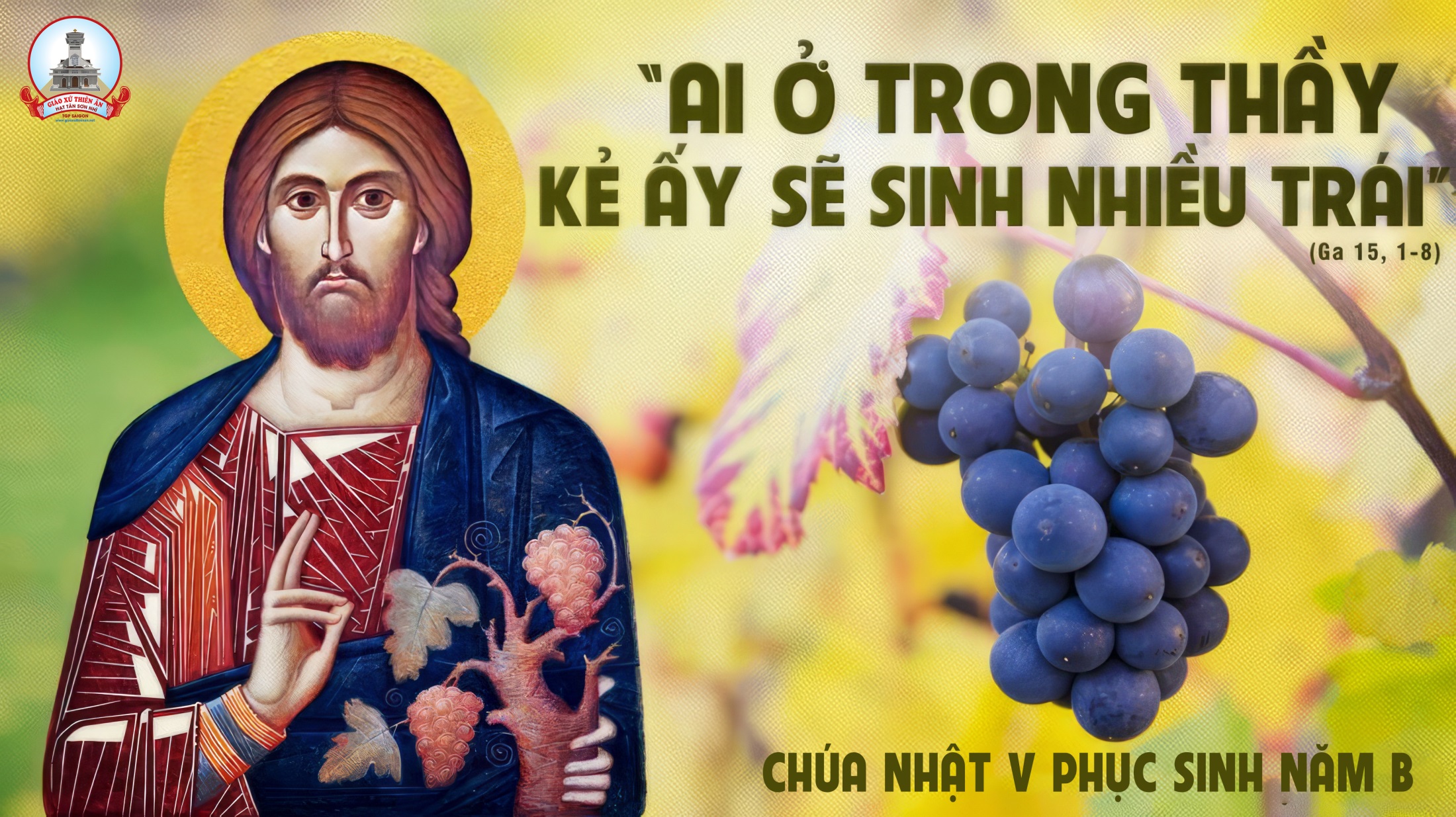 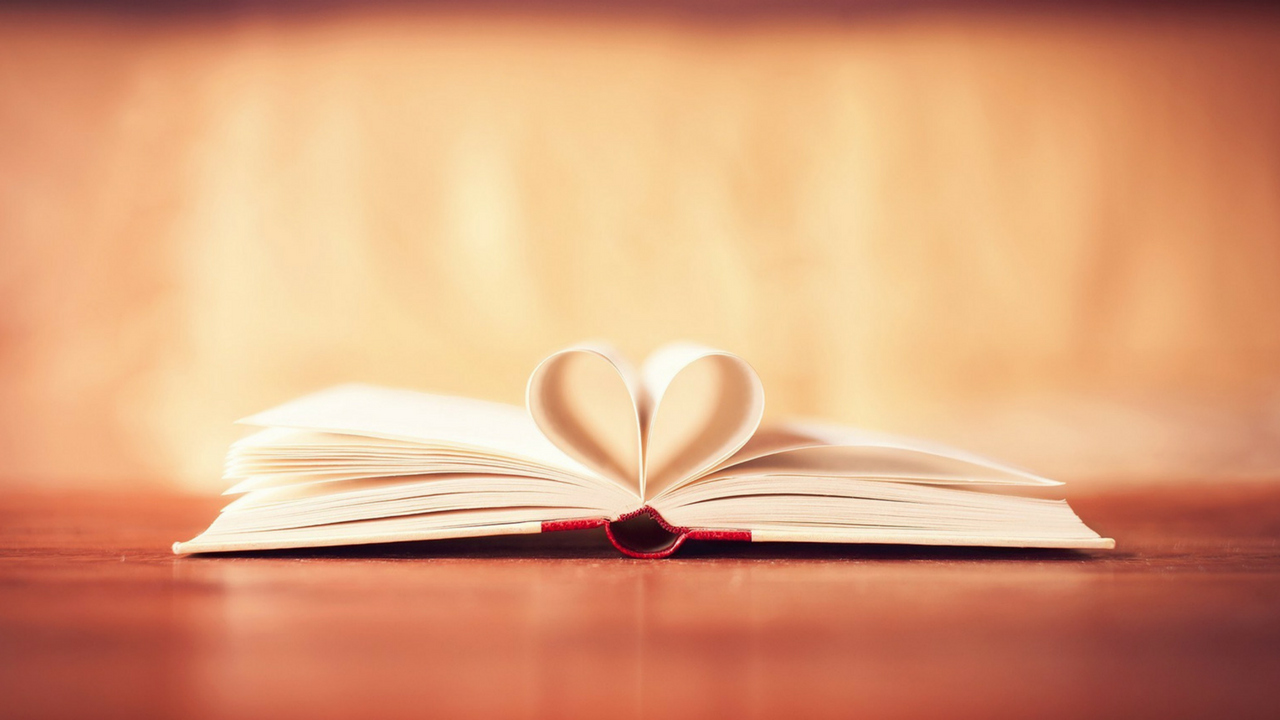 Ông Ba-na-ba tường thuật chuyện ông Sao-lô được thấy Chúa hiện ra trên đường.
Bài Đọc 1
Bài trích sách Công vụ Tông Đồ.
THÁNH VỊNH 21CHÚA NHẬT V PHỤC SINHNĂM BLM KIM LONG05 Câu
Đk: Lạy Chúa vì Chúa, mà lời con ca ngợi, đã vang lên trong công hội.
Tk1: Hưởng lộc phúc Chúa, nguyện sẽ tán dương ngày công nhóm con dân. Xin thực thi những chi đoan nguyền ở trước mặt, cộng đoàn người tôn sợ Chúa.
Đk: Lạy Chúa vì Chúa, mà lời con ca ngợi, đã vang lên trong công hội.
Tk2: Kẻ hèn túng thiếu, được mãi thoả thuê vì ăn uống no nê. ai tìm Nhan Thánh sẽ ca mừng, Chúa cho họ, được ngàn đời vui hạnh phúc.
Tk3:  Khắp cùng thế giới, cùng nhắc nhớ trở về bên Chúa đi thôi. Bao là dân nước trên gian trần, hãy phủ phục, thờ lạy Thần Nhan của Chúa.
Đk: Lạy Chúa vì Chúa, mà lời con ca ngợi, đã vang lên trong công hội.
Tk4: Sẽ phục bái Chúa, là hết những ai đã an giấc thiên thu, sẽ phục suy trước tôn nhan Ngài, hết những người, đã trở về nơi bụi cát.
Tk5: Thiên hạ sẽ nói, về Chúa mãi cho đoàn con cháu mai sau. Cho hậu sinh biết Chúa công bình, chính tay Ngài đã thực hiện bao việc đó.
Đk: Lạy Chúa vì Chúa, mà lời con ca ngợi, đã vang lên trong công hội.
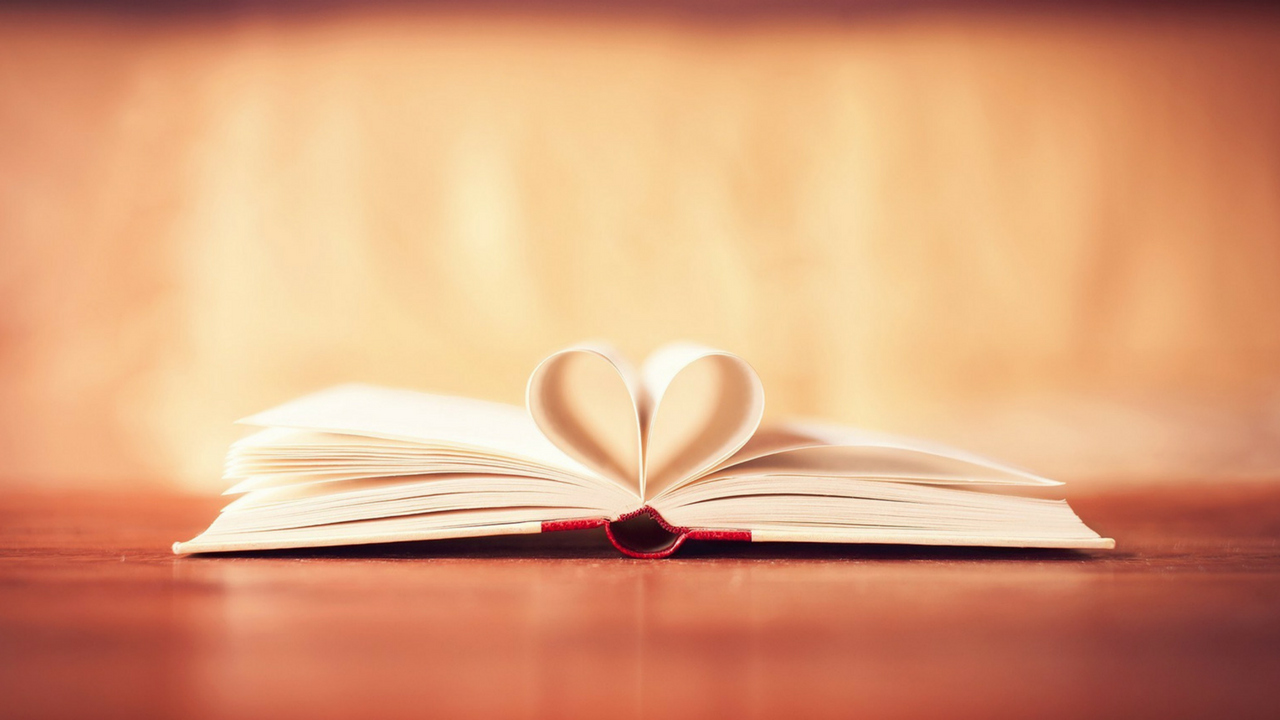 Đây là điều răn của Chúa : Chúng ta phải tin và phải yêu thương nhau.
Bài Đọc 2
Bài trích thư thứ nhất của thánh Gio-an tông đồ.
Alleluia-Alleluia:               Chúa nói: Các con hãy ở trong Thầy, và Thầy ở trong các con. Ai ở trong Thầy, sẽ sinh hoa trái ngàn muôn.         Alleluia…
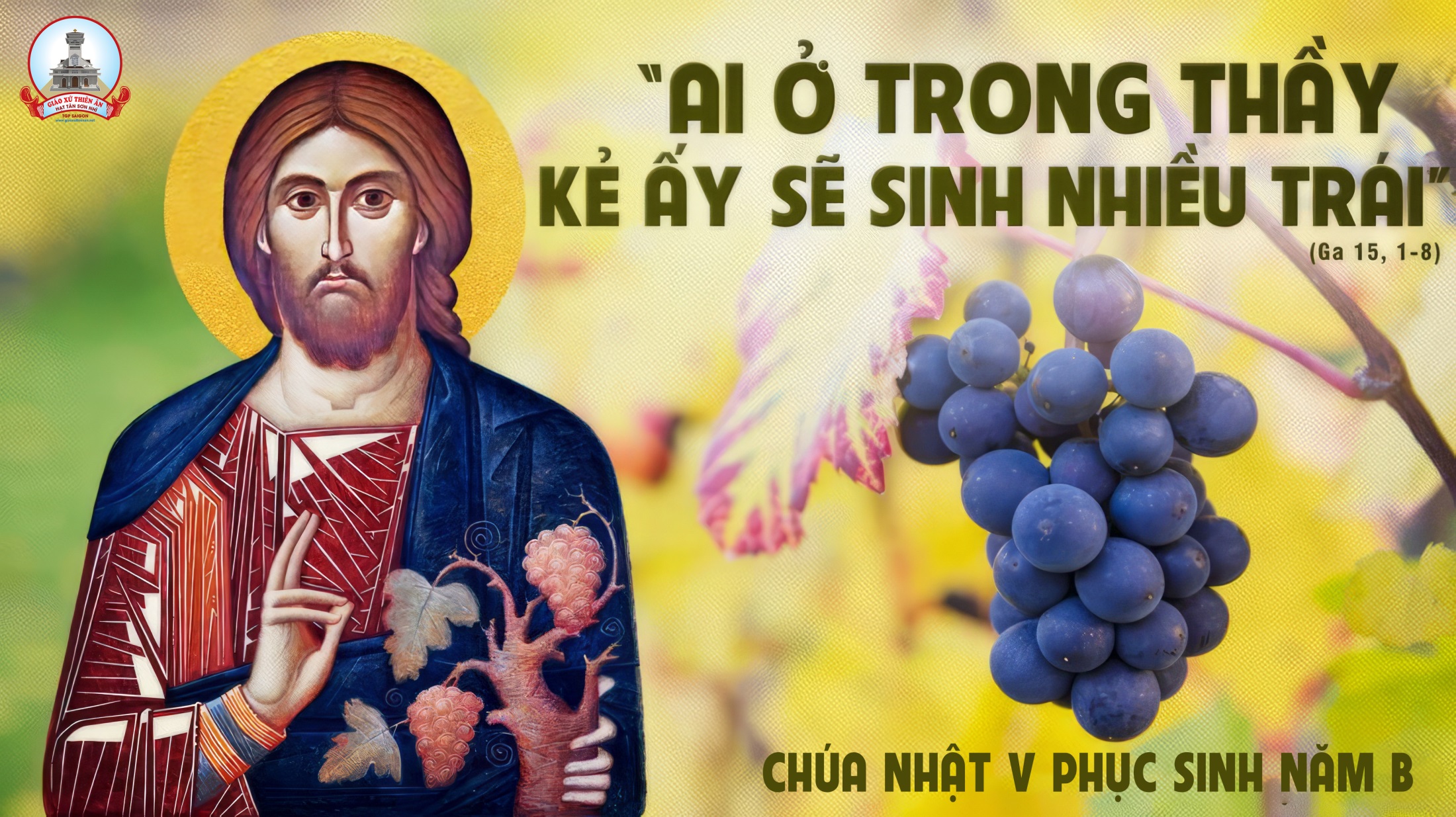 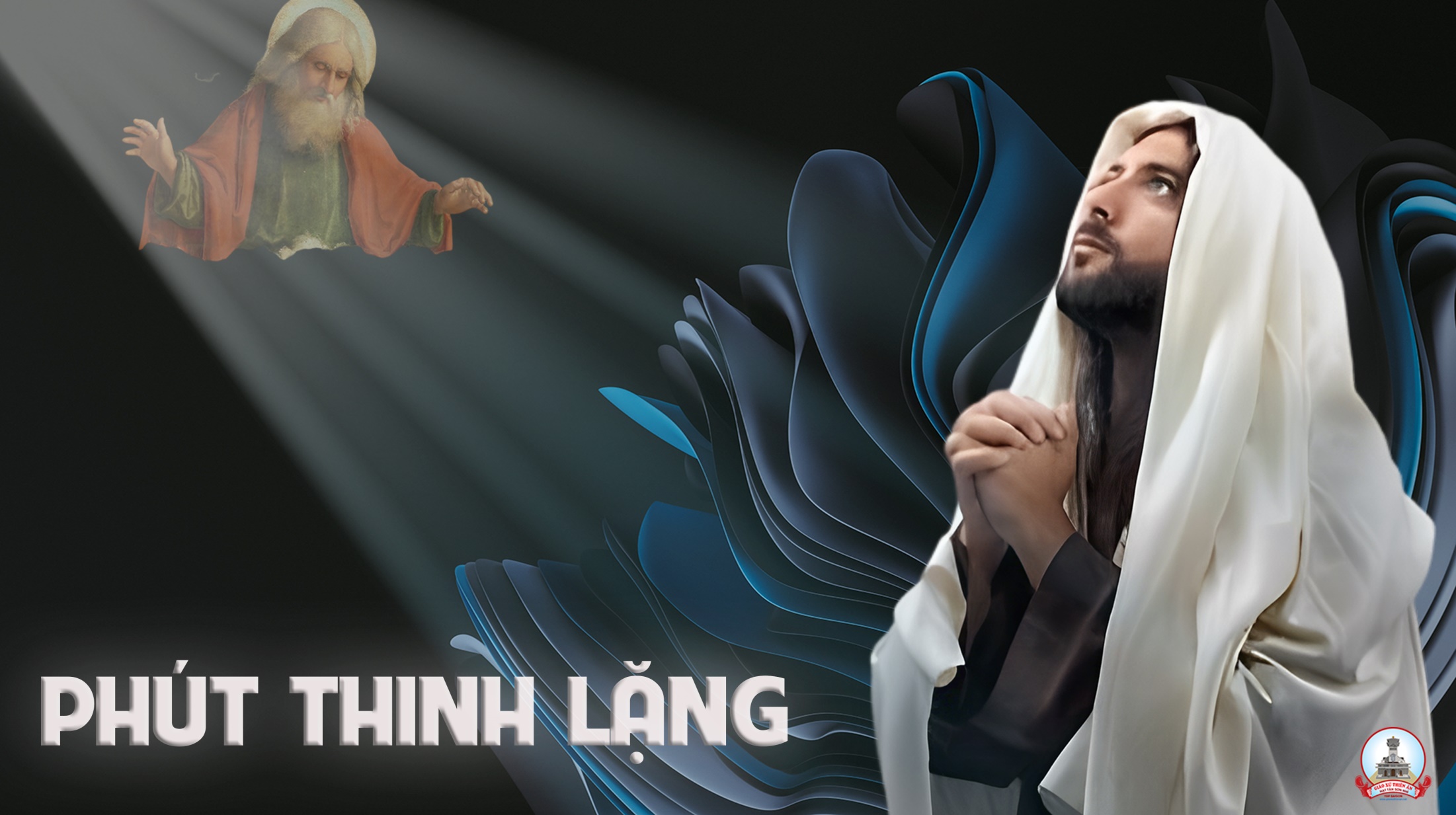 KINH TIN KÍNH
Tôi tin kính một Thiên Chúa là Cha toàn năng, Đấng tạo thành trời đất, muôn vật hữu hình và vô hình.
Tôi tin kính một Chúa Giêsu Kitô, Con Một Thiên Chúa, Sinh bởi Đức Chúa Cha từ trước muôn đời.
Người là Thiên Chúa bởi Thiên Chúa, Ánh Sáng bởi Ánh Sáng, Thiên Chúa thật bởi Thiên Chúa thật,
được sinh ra mà không phải được tạo thành, đồng bản thể với Đức Chúa Cha: nhờ Người mà muôn vật được tạo thành.
Vì loài người chúng ta và để cứu độ chúng ta, Người đã từ trời xuống thế.
Bởi phép Đức Chúa Thánh Thần, Người đã nhập thể trong lòng Trinh Nữ Maria, và đã làm người.
Người chịu đóng đinh vào thập giá vì chúng ta, thời quan Phongxiô Philatô; Người chịu khổ hình và mai táng, ngày thứ ba Người sống lại như lời Thánh Kinh.
Người lên trời, ngự bên hữu Đức Chúa Cha, và Người sẽ lại đến trong vinh quang để phán xét kẻ sống và kẻ chết, Nước Người sẽ không bao giờ cùng.
Tôi tin kính Đức Chúa Thánh Thần là Thiên Chúa và là Đấng ban sự sống, Người bởi Đức Chúa Cha và Đức Chúa Con mà ra,
Người được phụng thờ và tôn vinh cùng với Đức Chúa Cha và Đức Chúa Con: Người đã dùng các tiên tri mà phán dạy.
Tôi tin Hội Thánh duy nhất thánh thiện công giáo và tông truyền.
Tôi tuyên xưng có một Phép Rửa để tha tội. Tôi trông đợi kẻ chết sống lại và sự sống đời sau. Amen.
LỜI NGUYỆN TÍN HỮU
Chúa Giêsu dùng hình ảnh cây nho và cành nho, để nói lên sự hiệp nhất giữa Kitô hữu chúng ta với Chúa.
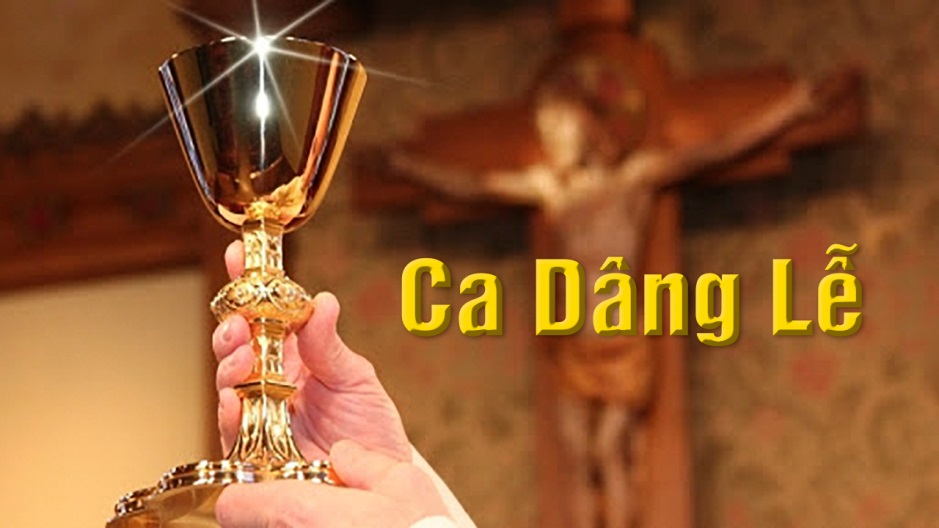 Ca Dâng Lễ 
 Nguyện Dâng Lên Chúa
Ngọc Linh
Pk1: Nguyện dâng lên Chúa, cuộc sống ươm tình yêu. Hợp với lễ dâng, thơm ngát, trên bàn thờ.
ĐK: Nguyện dâng lên Chúa, tiếng hát, con nguyện xin, yêu thương trong vầng tim, thắm thiết, trong niềm tin, vững bước, trong bình yên. Xin dâng lên, tấm bánh với ly rượu nho. Xin Cha thương, nhận lễ dâng với lòng mến tin (mến tin).
Pk2: Nguyện dâng lên Chúa, mơ ước như màu hoa. Tình Cha dẫn đưa, sẽ mãi, không phai nhòa.
ĐK: Nguyện dâng lên Chúa, tiếng hát, con nguyện xin, yêu thương trong vầng tim, thắm thiết, trong niềm tin, vững bước, trong bình yên. Xin dâng lên, tấm bánh với ly rượu nho. Xin Cha thương, nhận lễ dâng với lòng mến tin (mến tin).
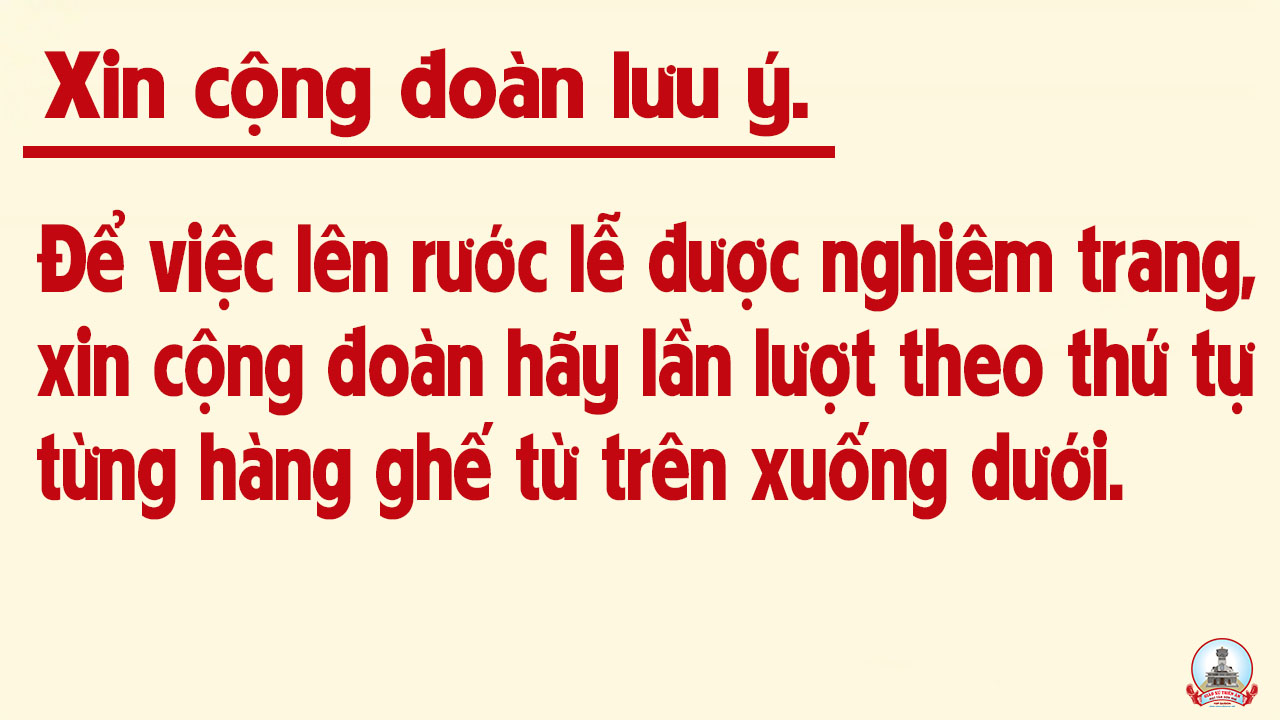 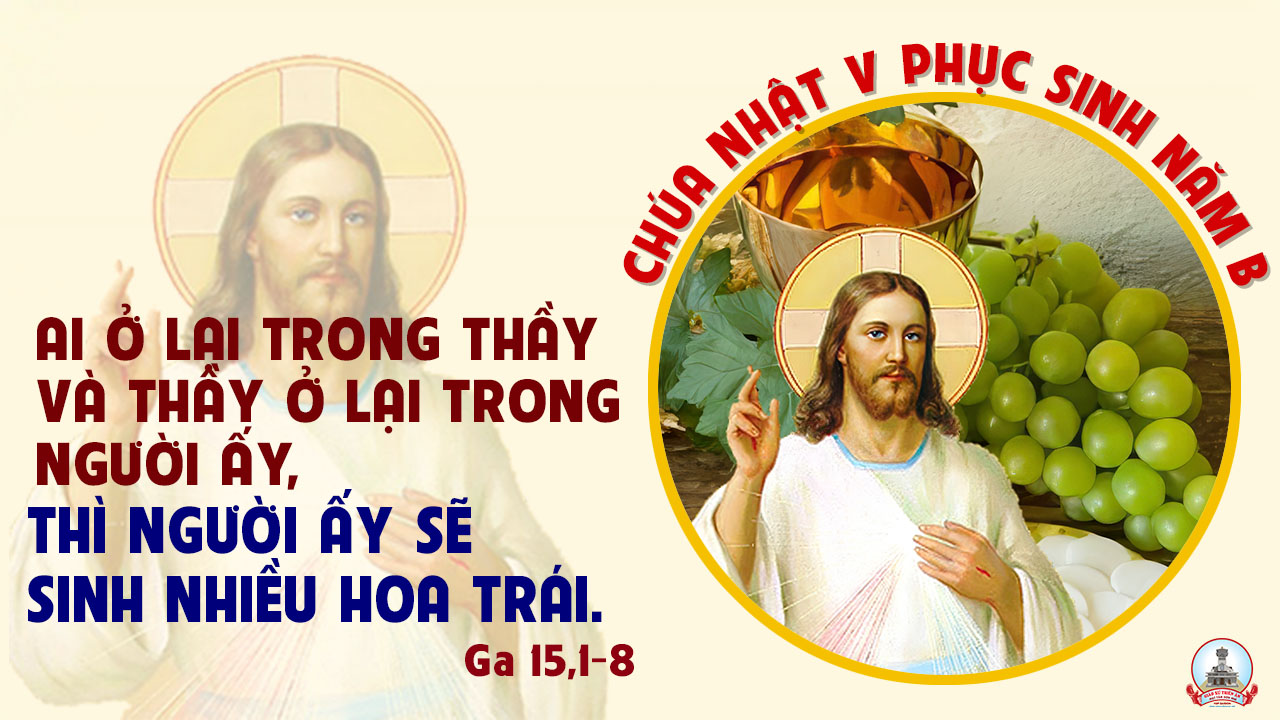 Ca Nguyện Hiệp Lễ 
Chính Thầy Là Cây NhoHuỳnh Minh Kỳ & Đinh Công Huỳnh
Pk1: Các con ở trong Thầy, và Thầy ở trong các con. Ai hằng ở trong Thầy, kẻ ấy sẽ sinh nhiều trái. Chính Thầy là cây nho, các con chính là cành nho. Cành nào không sinh trái, thì sẽ bị chặt bỏ đi.
ĐK: Xin cho con luôn là cành nho, kết hiệp với Chúa là thân nho. Xin cho con thấm nhuần lời Chúa, sinh nhiều trái chín trong đức tin.
** Xin cho con, sống lời của Chúa, giữa mọi thách đố của kiếp sống. Xin cho con, chấp nhận thử thách, trong mọi khổ đau với Chúa luôn.
Pk2: Trái nho rất xanh tươi, nhờ cành và thân kết liên. Con cần Chúa mỗi ngày, tựa đất khát khao dòng nước. Chúa là nguồn sự sống, để con đêm ngày cậy trông. Và trổ sinh hoa trái, tươi tốt ngọt ngào tình yêu.
ĐK: Xin cho con, luôn là cành nho, kết hiệp với Chúa, là thân nho. Xin cho con, thấm nhuần lời Chúa, sinh nhiều trái chín, trong đức tin.
** Xin cho con, sống lời của Chúa, giữa mọi thách đố, của kiếp sống. Xin cho con, chấp nhận thử thách, trong mọi khổ đau, với Chúa luôn.
Pk3: Chúa ơi Hãy giúp con, dù đời khổ đau trái ngang. Nhưng hằng biết chấp nhận, để Chúa uốn nắn đời con. Sống một đời cho Chúa, lắng nghe những lời vàng son. Vì Ngài cho sức sống, và con sẽ được trổ bông.
ĐK: Xin cho con, luôn là cành nho, kết hiệp với Chúa, là thân nho. Xin cho con, thấm nhuần lời Chúa, sinh nhiều trái chín, trong đức tin.
** Xin cho con, sống lời của Chúa, giữa mọi thách đố, của kiếp sống. Xin cho con, chấp nhận thử thách, trong mọi khổ đau, với Chúa luôn.
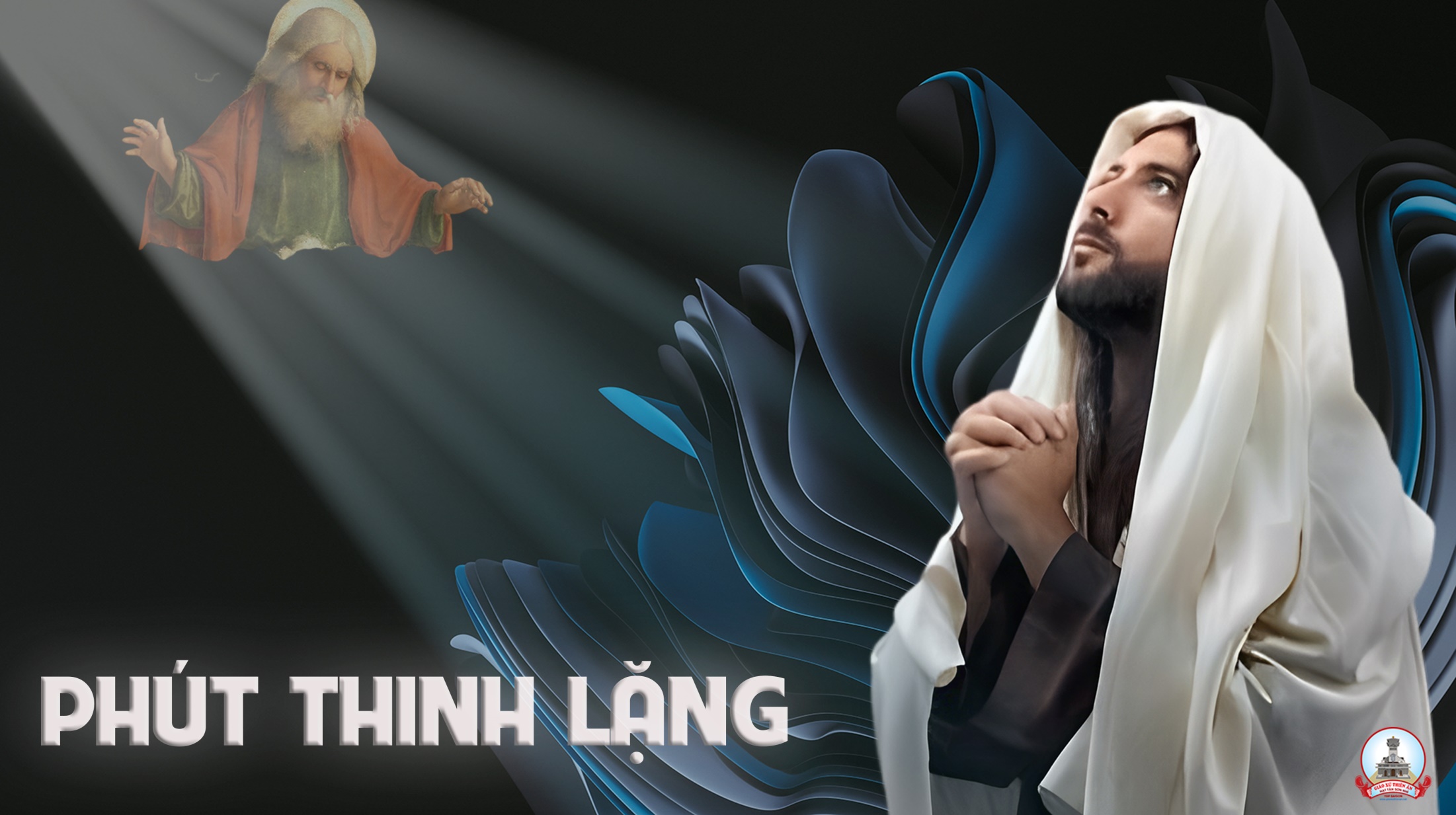 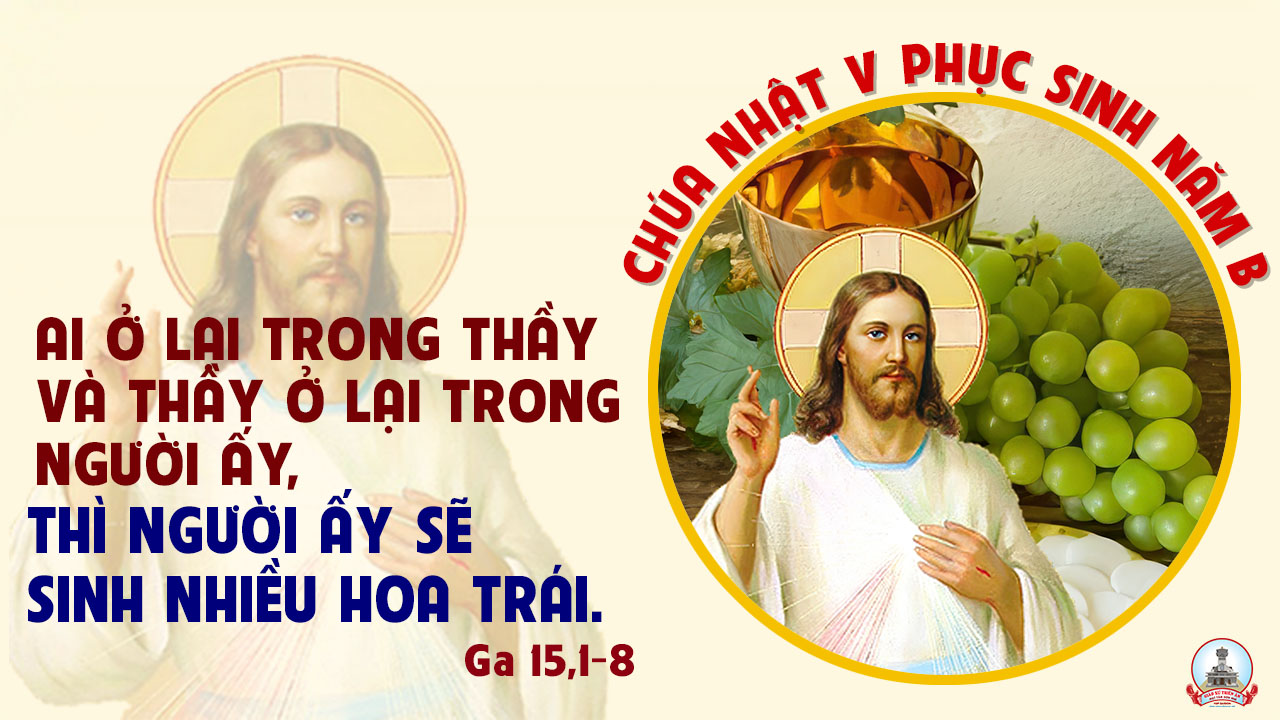 Ca Kết Lễ
Xin Vâng
Lm Mi Trầm
Pk1:  Mẹ ơi, Đời con dõi bước theo Mẹ, lòng con quyết noi gương Mẹ, xin Mẹ dạy con hai tiếng Xin Vâng. Mẹ ơi. Đường đi trăm ngàn nguy khó, hiểm nguy dâng tràn đây đó. xin Mẹ dạy con hai tiếng Xin Vâng.
ĐK: Xin vâng. Mẹ dạy con hai tiếng Xin Vâng. Hôm qua hôm nay và ngày mai, Xin Vâng. Mẹ dạy con hai tiếng Xin Vâng. Hôm nay tương lai và suốt đời.
Pk2: Mẹ ơi. Đời con dõi bước theo Mẹ, lòng con quyết noi gương Mẹ, xin Mẹ dạy con hai tiếng Xin Vâng. Mẹ ơi. Đường đi phủ đầy bóng tối, bẫy chông gai tràn muôn lối. Xin Mẹ dạy con hai tiếng Xin Vâng.
ĐK: Xin vâng. Mẹ dạy con hai tiếng Xin Vâng. Hôm qua hôm nay và ngày mai, Xin Vâng. Mẹ dạy con hai tiếng Xin Vâng. Hôm nay tương lai và suốt đời.
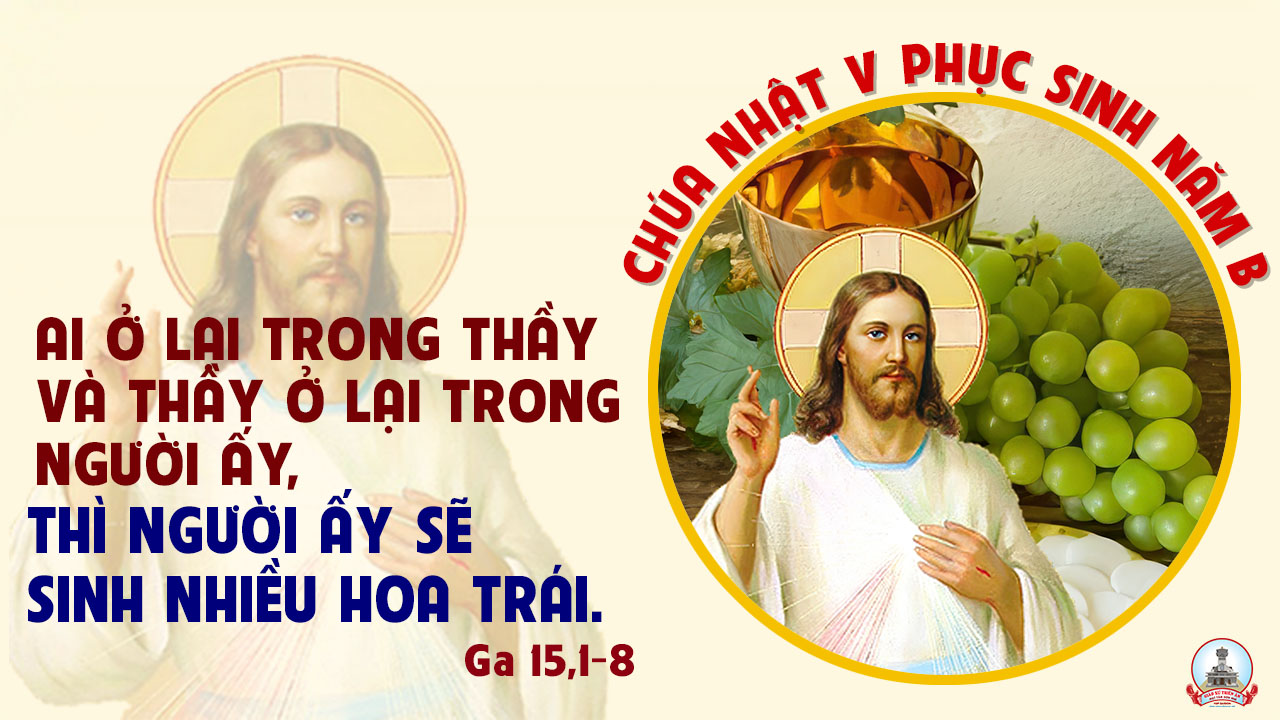